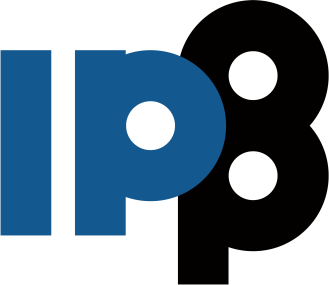 Реизбор у звање научни сарадниккандидат: Саша Ћирковић
1. Биографски подаци
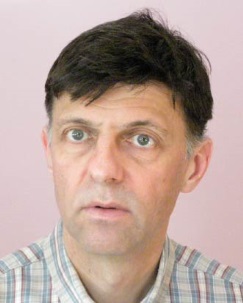 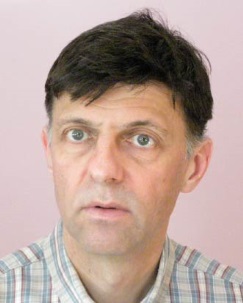 Радно искуство:
1989–1989 Средња електротехничка школа „Никола Тесла“ 
1989–1991 Ei Pupin – GTE
1991–2012 Институт за нуклеарне науке „Винча“
2012–2014 Иновациони центар Електротехничког факултета  
запослен у ИФ-у од новембра 2014. године.
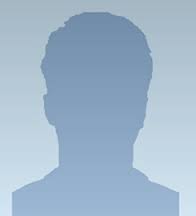 Учешће на пројектима:
До 2008   Пројекат ТЕСЛА – наука са акцелераторима и акцелераторске технологије
2008–2012    Физика и хемија са јонским сноповима
2012–   Оптоелектронски нанодимензиони системи – пут ка примени
место и година рођења: Ваљево, 1961.

Образовање:
основне студије: 
	Електротехнички факултет (1981-1989), просек: 8,31.
    магистарске студије:  	Електротехнички факултет (1991-2001), просек: 9,50.
докторске студије:
	Електротехнички факултет (2003-2009).
	теза: Одређивање оперативног магнетног поља и
                оперативног дијаграма вишенаменског циклотрона
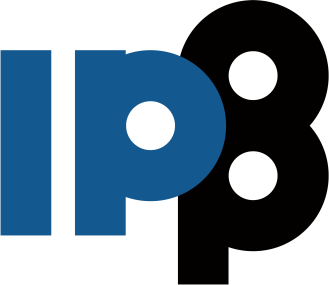 Реизбор у звање научни сарадниккандидат: Саша Ћирковић
2. Преглед научне активности кандидата
Научно-истраживачки рад кандидата је у области акцелераторске физике и технологије и у области биоинжењерства. Најзначајније истраживачке теме којима се кандидат бавио су:

1. Изохронизација магнетног поља циклотрона. Нова метода подешавања облика сектора заснована на орбиталној учестаности.
2. Израчунавање изохроних поља циклотрона. Новоразвијена метода узима у обзир специфичности машине и тако обезбеђује остваривост израчунатих поља у одабраном циклотрону. Израчунавање поља потребних за пројектовање подсистема Циклотрона ВИНСИ.
3. Мапирање магнетног поља Циклотрона ВИНСИ. Детекција систематске грешке мерења и дефинисање методе за њену корекцију. 
4. Испитивање и оптимизицаја параметара једнако наелектрисаног електричног квадрупола.
5. Испитивање и оптимизицаја параметара електромагнета са комбинованом скретном и фокусирајућом функцијом.
6. Низови перманентних магнета као експериментални уређај за испитивање утицаја магнетног поља на живи свет. Аналитичко и нумеричко моделовање. Калибрација постојећег уређаја.
7. Употреба соленоида у биомедицинским експериментима. Пројектовање модификованих соленоида за in vivo излагање огледних животиња дејству електромагнетног поља екстремно ниских учестаности.
8. Утицај статичког магнетног поља на хематолошке параметре, на садржај крвних ћелија и липопротеина у серуму и у појединим органима, као и на јетру, мозак и слезину.
Научно-истраживачки рад кандидата је у области акцелераторске физике и технологије и у области биоинжењерства. Најзначајније истраживачке теме којима се кандидат бавио су:

1. Изохронизација магнетног поља циклотрона. Нова метода подешавања облика сектора заснована на орбиталној учестаности.
2. Израчунавање изохроних поља циклотрона. Новоразвијена метода узима у обзир специфичности машине и тако обезбеђује остваривост израчунатих поља у одабраном циклотрону. Израчунавање поља потребних за пројектовање подсистема Циклотрона ВИНСИ.
3. Мапирање магнетног поља Циклотрона ВИНСИ. Детекција систематске грешке мерења и дефинисање методе за њену корекцију. 
4. Испитивање и оптимизицаја параметара једнако наелектрисаног електричног квадрупола.
5. Испитивање и оптимизицаја параметара електромагнета са комбинованом скретном и фокусирајућом функцијом.
6. Низови перманентних магнета као експериментални уређај за испитивање утицаја магнетног поља на живи свет. Аналитичко и нумеричко моделовање. Калибрација постојећег уређаја.
7. Употреба соленоида у биомедицинским експериментима. Пројектовање модификованих соленоида за in vivo излагање огледних животиња дејству електромагнетног поља екстремно ниских учестаности.
8. Утицај статичког магнетног поља на хематолошке параметре, на садржај крвних ћелија и липопротеина у серуму и у појединим органима, као и на јетру, мозак и слезину.
Научно-истраживачки рад кандидата је у области акцелераторске физике и технологије и у области биоинжењерства. Најзначајније истраживачке теме којима се кандидат бавио су:

1. Изохронизација магнетног поља циклотрона. Нова метода подешавања облика сектора заснована на орбиталној учестаности.
2. Израчунавање изохроних поља циклотрона. Новоразвијена метода узима у обзир специфичности машине и тако обезбеђује остваривост израчунатих поља у одабраном циклотрону. Израчунавање поља потребних за пројектовање подсистема Циклотрона ВИНСИ.
3. Мапирање магнетног поља Циклотрона ВИНСИ. Детекција систематске грешке мерења и дефинисање методе за њену корекцију. 
4. Испитивање и оптимизицаја параметара једнако наелектрисаног електричног квадрупола.
5. Испитивање и оптимизицаја параметара електромагнета са комбинованом скретном и фокусирајућом функцијом.
6. Низови перманентних магнета као експериментални уређај за испитивање утицаја магнетног поља на живи свет. Аналитичко и нумеричко моделовање. Калибрација постојећег уређаја.
7. Употреба соленоида у биомедицинским експериментима. Пројектовање модификованих соленоида за in vivo излагање огледних животиња дејству електромагнетног поља екстремно ниских учестаности.
8. Утицај статичког магнетног поља на хематолошке параметре, на садржај крвних ћелија и липопротеина у серуму и у појединим органима, као и на јетру, мозак и слезину.
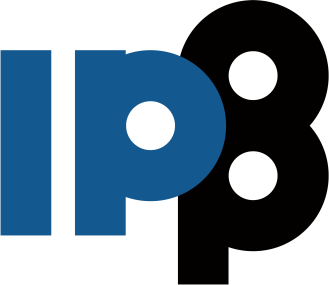 Реизбор у звање научни сарадниккандидат: Саша Ћирковић
3. Елементи за квалитативну анализу рада кандидата
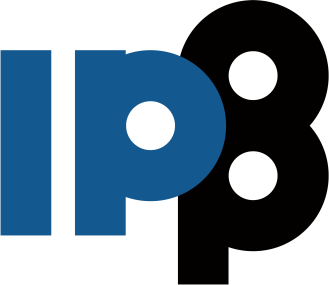 Реизбор у звање научни сарадниккандидат: Саша Ћирковић
3. Елементи за квалитативну анализу рада кандидата
Предавања по позиву.
J.L. Ristić-Djurović, S. Ćirković, A.Ž. Ilić, Đ. Košutić and N. Neškovoić, ''Some Contributions of the TESLA Team to Accelerator Physics and Technologies'', invited paper IP.C1., Book of Abstracts of CoNuSS 2008, September 22-25, 2008, pp. 25-26.
Рецензије. 
1. IEEE Transactions on Nuclear Sciences, ISSN 0018-9499, IF=1.579, 4/33 Nuclear Science & Technology
2. Nuclear Instruments and Methods in Physics, Section A, ISSN 0168-9002, IF=1.268, 9/33 Nuclear Science & Technology
Допринос развоју науке у земљи.
Учествовао у формирању мултидисциплинарног биоинжењерског тима.
Менторство.
Помогао је др Јелени Ђорђевић у изради докторске дисертације одбрањене на Природно-математичком факултету Универзитета у Нишу.
Педагошки рад.
У Средњој електротехничкој школи „Никола Тесла“ предавао је Електронику са аутоматиком као и Мерење неелектричних величина електричним путем.
Међународна сарадња.
На студијском боравку у Обједињеном институту за нуклеарна истраживања, у Дубни у Русији боравио је шест месеци.
Руковођење пројектним задацима.
У оквиру Пројекта ТЕСЛА: наука са акцелераторима и акцелераторске технологије руководио пројектним задацима:
1. Мерење магнетног поља у процесу изохронизације и шимовање магнета Циклотрона ВИНСИ
2. Мапирање магнетног поља Циклотрона ВИНСИ.
Патенти.
А. Добросављевић, Н. Нешковић, П. Беличев, В. Вујовић, Б. Маршићанин, Ј. Чомор, А. Видовић, М. Рајчевић, Б. Чизмић и С. Ћирковић, Имплантер тешких јона са додатном акцелерацијом или децелерацијом, број патентне пријаве 117/04, 2004, патент признат под бројем 50120 решењем Завода за интелектуалну својину 03. децембра 2008. године.
Предавања по позиву.
J.L. Ristić-Djurović, S. Ćirković, A.Ž. Ilić, Đ. Košutić and N. Neškovoić, ''Some Contributions of the TESLA Team to Accelerator Physics and Technologies'', invited paper IP.C1., Book of Abstracts of CoNuSS 2008, September 22-25, 2008, pp. 25-26.
Рецензије. 
1. IEEE Transactions on Nuclear Sciences, ISSN 0018-9499, IF=1.579, 4/33 Nuclear Science & Technology
2. Nuclear Instruments and Methods in Physics, Section A, ISSN 0168-9002, IF=1.268, 9/33 Nuclear Science & Technology
Допринос развоју науке у земљи.
Учествовао у формирању мултидисциплинарног биоинжењерског тима.
Менторство.
Помогао је др Јелени Ђорђевић у изради докторске дисертације одбрањене на Природно-математичком факултету Универзитета у Нишу.
Педагошки рад.
У Средњој електротехничкој школи „Никола Тесла“ предавао је Електронику са аутоматиком као и Мерење неелектричних величина електричним путем.
Међународна сарадња.
На студијском боравку у Обједињеном институту за нуклеарна истраживања, у Дубни у Русији боравио је шест месеци.
Руковођење пројектним задацима.
У оквиру Пројекта ТЕСЛА: наука са акцелераторима и акцелераторске технологије руководио пројектним задацима:
1. Мерење магнетног поља у процесу изохронизације и шимовање магнета Циклотрона ВИНСИ
2. Мапирање магнетног поља Циклотрона ВИНСИ.
Патенти.
А. Добросављевић, Н. Нешковић, П. Беличев, В. Вујовић, Б. Маршићанин, Ј. Чомор, А. Видовић, М. Рајчевић, Б. Чизмић и С. Ћирковић, Имплантер тешких јона са додатном акцелерацијом или децелерацијом, број патентне пријаве 117/04, 2004, патент признат под бројем 50120 решењем Завода за интелектуалну својину 03. децембра 2008. године.
Предавања по позиву.
J.L. Ristić-Djurović, S. Ćirković, A.Ž. Ilić, Đ. Košutić and N. Neškovoić, ''Some Contributions of the TESLA Team to Accelerator Physics and Technologies'', invited paper IP.C1., Book of Abstracts of CoNuSS 2008, September 22-25, 2008, pp. 25-26.
Рецензије. 
1. IEEE Transactions on Nuclear Sciences, ISSN 0018-9499, IF=1.579, 4/33 Nuclear Science & Technology
2. Nuclear Instruments and Methods in Physics, Section A, ISSN 0168-9002, IF=1.268, 9/33 Nuclear Science & Technology
Допринос развоју науке у земљи.
Учествовао у формирању мултидисциплинарног биоинжењерског тима.
Менторство.
Помогао је др Јелени Ђорђевић у изради докторске дисертације одбрањене на Природно-математичком факултету Универзитета у Нишу.
Педагошки рад.
У Средњој електротехничкој школи „Никола Тесла“ предавао је Електронику са аутоматиком као и Мерење неелектричних величина електричним путем.
Међународна сарадња.
На студијском боравку у Обједињеном институту за нуклеарна истраживања, у Дубни у Русији боравио је шест месеци.
Руковођење пројектним задацима.
У оквиру Пројекта ТЕСЛА: наука са акцелераторима и акцелераторске технологије руководио пројектним задацима:
1. Мерење магнетног поља у процесу изохронизације и шимовање магнета Циклотрона ВИНСИ
2. Мапирање магнетног поља Циклотрона ВИНСИ.
Патенти.
А. Добросављевић, Н. Нешковић, П. Беличев, В. Вујовић, Б. Маршићанин, Ј. Чомор, А. Видовић, М. Рајчевић, Б. Чизмић и С. Ћирковић, Имплантер тешких јона са додатном акцелерацијом или децелерацијом, број патентне пријаве 117/04, 2004, патент признат под бројем 50120 решењем Завода за интелектуалну својину 03. децембра 2008. године.
Предавања по позиву.
J.L. Ristić-Djurović, S. Ćirković, A.Ž. Ilić, Đ. Košutić and N. Neškovoić, ''Some Contributions of the TESLA Team to Accelerator Physics and Technologies'', invited paper IP.C1., Book of Abstracts of CoNuSS 2008, September 22-25, 2008, pp. 25-26.
Рецензије. 
1. IEEE Transactions on Nuclear Sciences, ISSN 0018-9499, IF=1.579, 4/33 Nuclear Science & Technology
2. Nuclear Instruments and Methods in Physics, Section A, ISSN 0168-9002, IF=1.268, 9/33 Nuclear Science & Technology
Допринос развоју науке у земљи.
Учествовао у формирању мултидисциплинарног биоинжењерског тима.
Менторство.
Помогао је др Јелени Ђорђевић у изради докторске дисертације одбрањене на Природно-математичком факултету Универзитета у Нишу.
Педагошки рад.
У Средњој електротехничкој школи „Никола Тесла“ предавао је Електронику са аутоматиком као и Мерење неелектричних величина електричним путем.
Међународна сарадња.
На студијском боравку у Обједињеном институту за нуклеарна истраживања, у Дубни у Русији боравио је шест месеци.
Руковођење пројектним задацима.
У оквиру Пројекта ТЕСЛА: наука са акцелераторима и акцелераторске технологије руководио пројектним задацима:
1. Мерење магнетног поља у процесу изохронизације и шимовање магнета Циклотрона ВИНСИ
2. Мапирање магнетног поља Циклотрона ВИНСИ.
Патенти.
А. Добросављевић, Н. Нешковић, П. Беличев, В. Вујовић, Б. Маршићанин, Ј. Чомор, А. Видовић, М. Рајчевић, Б. Чизмић и С. Ћирковић, Имплантер тешких јона са додатном акцелерацијом или децелерацијом, број патентне пријаве 117/04, 2004, патент признат под бројем 50120 решењем Завода за интелектуалну својину 03. децембра 2008. године.
Предавања по позиву.
J.L. Ristić-Djurović, S. Ćirković, A.Ž. Ilić, Đ. Košutić and N. Neškovoić, ''Some Contributions of the TESLA Team to Accelerator Physics and Technologies'', invited paper IP.C1., Book of Abstracts of CoNuSS 2008, September 22-25, 2008, pp. 25-26.
Рецензије. 
1. IEEE Transactions on Nuclear Sciences, ISSN 0018-9499, IF=1.579, 4/33 Nuclear Science & Technology
2. Nuclear Instruments and Methods in Physics, Section A, ISSN 0168-9002, IF=1.268, 9/33 Nuclear Science & Technology
Допринос развоју науке у земљи.
Учествовао у формирању мултидисциплинарног биоинжењерског тима.
Менторство.
Помогао је др Јелени Ђорђевић у изради докторске дисертације одбрањене на Природно-математичком факултету Универзитета у Нишу.
Педагошки рад.
У Средњој електротехничкој школи „Никола Тесла“ предавао је Електронику са аутоматиком као и Мерење неелектричних величина електричним путем.
Међународна сарадња.
На студијском боравку у Обједињеном институту за нуклеарна истраживања, у Дубни у Русији боравио је шест месеци.
Руковођење пројектним задацима.
У оквиру Пројекта ТЕСЛА: наука са акцелераторима и акцелераторске технологије руководио пројектним задацима:
1. Мерење магнетног поља у процесу изохронизације и шимовање магнета Циклотрона ВИНСИ
2. Мапирање магнетног поља Циклотрона ВИНСИ.
Патенти.
А. Добросављевић, Н. Нешковић, П. Беличев, В. Вујовић, Б. Маршићанин, Ј. Чомор, А. Видовић, М. Рајчевић, Б. Чизмић и С. Ћирковић, Имплантер тешких јона са додатном акцелерацијом или децелерацијом, број патентне пријаве 117/04, 2004, патент признат под бројем 50120 решењем Завода за интелектуалну својину 03. децембра 2008. године.
Предавања по позиву.
J.L. Ristić-Djurović, S. Ćirković, A.Ž. Ilić, Đ. Košutić and N. Neškovoić, ''Some Contributions of the TESLA Team to Accelerator Physics and Technologies'', invited paper IP.C1., Book of Abstracts of CoNuSS 2008, September 22-25, 2008, pp. 25-26.
Рецензије. 
1. IEEE Transactions on Nuclear Sciences, ISSN 0018-9499, IF=1.579, 4/33 Nuclear Science & Technology
2. Nuclear Instruments and Methods in Physics, Section A, ISSN 0168-9002, IF=1.268, 9/33 Nuclear Science & Technology
Допринос развоју науке у земљи.
Учествовао у формирању мултидисциплинарног биоинжењерског тима.
Менторство.
Помогао је др Јелени Ђорђевић у изради докторске дисертације одбрањене на Природно-математичком факултету Универзитета у Нишу.
Педагошки рад.
У Средњој електротехничкој школи „Никола Тесла“ предавао је Електронику са аутоматиком као и Мерење неелектричних величина електричним путем.
Међународна сарадња.
На студијском боравку у Обједињеном институту за нуклеарна истраживања, у Дубни у Русији боравио је шест месеци.
Руковођење пројектним задацима.
У оквиру Пројекта ТЕСЛА: наука са акцелераторима и акцелераторске технологије руководио пројектним задацима:
1. Мерење магнетног поља у процесу изохронизације и шимовање магнета Циклотрона ВИНСИ
2. Мапирање магнетног поља Циклотрона ВИНСИ.
Патенти.
А. Добросављевић, Н. Нешковић, П. Беличев, В. Вујовић, Б. Маршићанин, Ј. Чомор, А. Видовић, М. Рајчевић, Б. Чизмић и С. Ћирковић, Имплантер тешких јона са додатном акцелерацијом или децелерацијом, број патентне пријаве 117/04, 2004, патент признат под бројем 50120 решењем Завода за интелектуалну својину 03. децембра 2008. године.
Предавања по позиву.
J.L. Ristić-Djurović, S. Ćirković, A.Ž. Ilić, Đ. Košutić and N. Neškovoić, ''Some Contributions of the TESLA Team to Accelerator Physics and Technologies'', invited paper IP.C1., Book of Abstracts of CoNuSS 2008, September 22-25, 2008, pp. 25-26.
Рецензије. 
1. IEEE Transactions on Nuclear Sciences, ISSN 0018-9499, IF=1.579, 4/33 Nuclear Science & Technology
2. Nuclear Instruments and Methods in Physics, Section A, ISSN 0168-9002, IF=1.268, 9/33 Nuclear Science & Technology
Допринос развоју науке у земљи.
Учествовао у формирању мултидисциплинарног биоинжењерског тима.
Менторство.
Помогао је др Јелени Ђорђевић у изради докторске дисертације одбрањене на Природно-математичком факултету Универзитета у Нишу.
Педагошки рад.
У Средњој електротехничкој школи „Никола Тесла“ предавао је Електронику са аутоматиком као и Мерење неелектричних величина електричним путем.
Међународна сарадња.
На студијском боравку у Обједињеном институту за нуклеарна истраживања, у Дубни у Русији боравио је шест месеци.
Руковођење пројектним задацима.
У оквиру Пројекта ТЕСЛА: наука са акцелераторима и акцелераторске технологије руководио пројектним задацима:
1. Мерење магнетног поља у процесу изохронизације и шимовање магнета Циклотрона ВИНСИ
2. Мапирање магнетног поља Циклотрона ВИНСИ.
Патенти.
А. Добросављевић, Н. Нешковић, П. Беличев, В. Вујовић, Б. Маршићанин, Ј. Чомор, А. Видовић, М. Рајчевић, Б. Чизмић и С. Ћирковић, Имплантер тешких јона са додатном акцелерацијом или децелерацијом, број патентне пријаве 117/04, 2004, патент признат под бројем 50120 решењем Завода за интелектуалну својину 03. децембра 2008. године.
Предавања по позиву.
J.L. Ristić-Djurović, S. Ćirković, A.Ž. Ilić, Đ. Košutić and N. Neškovoić, ''Some Contributions of the TESLA Team to Accelerator Physics and Technologies'', invited paper IP.C1., Book of Abstracts of CoNuSS 2008, September 22-25, 2008, pp. 25-26.
Рецензије. 
1. IEEE Transactions on Nuclear Sciences, ISSN 0018-9499, IF=1.579, 4/33 Nuclear Science & Technology
2. Nuclear Instruments and Methods in Physics, Section A, ISSN 0168-9002, IF=1.268, 9/33 Nuclear Science & Technology
Допринос развоју науке у земљи.
Учествовао у формирању мултидисциплинарног биоинжењерског тима.
Менторство.
Помогао је др Јелени Ђорђевић у изради докторске дисертације одбрањене на Природно-математичком факултету Универзитета у Нишу.
Педагошки рад.
У Средњој електротехничкој школи „Никола Тесла“ предавао је Електронику са аутоматиком као и Мерење неелектричних величина електричним путем.
Међународна сарадња.
На студијском боравку у Обједињеном институту за нуклеарна истраживања, у Дубни у Русији боравио је шест месеци.
Руковођење пројектним задацима.
У оквиру Пројекта ТЕСЛА: наука са акцелераторима и акцелераторске технологије руководио пројектним задацима:
1. Мерење магнетног поља у процесу изохронизације и шимовање магнета Циклотрона ВИНСИ
2. Мапирање магнетног поља Циклотрона ВИНСИ.
Патенти.
А. Добросављевић, Н. Нешковић, П. Беличев, В. Вујовић, Б. Маршићанин, Ј. Чомор, А. Видовић, М. Рајчевић, Б. Чизмић и С. Ћирковић, Имплантер тешких јона са додатном акцелерацијом или децелерацијом, број патентне пријаве 117/04, 2004, патент признат под бројем 50120 решењем Завода за интелектуалну својину 03. децембра 2008. године.
Предавања по позиву.
J.L. Ristić-Djurović, S. Ćirković, A.Ž. Ilić, Đ. Košutić and N. Neškovoić, ''Some Contributions of the TESLA Team to Accelerator Physics and Technologies'', invited paper IP.C1., Book of Abstracts of CoNuSS 2008, September 22-25, 2008, pp. 25-26.
Рецензије. 
1. IEEE Transactions on Nuclear Sciences, ISSN 0018-9499, IF=1.579, 4/33 Nuclear Science & Technology
2. Nuclear Instruments and Methods in Physics, Section A, ISSN 0168-9002, IF=1.268, 9/33 Nuclear Science & Technology
Допринос развоју науке у земљи.
Учествовао у формирању мултидисциплинарног биоинжењерског тима.
Менторство.
Помогао је др Јелени Ђорђевић у изради докторске дисертације одбрањене на Природно-математичком факултету Универзитета у Нишу.
Педагошки рад.
У Средњој електротехничкој школи „Никола Тесла“ предавао је Електронику са аутоматиком као и Мерење неелектричних величина електричним путем.
Међународна сарадња.
На студијском боравку у Обједињеном институту за нуклеарна истраживања, у Дубни у Русији боравио је шест месеци.
Руковођење пројектним задацима.
У оквиру Пројекта ТЕСЛА: наука са акцелераторима и акцелераторске технологије руководио пројектним задацима:
1. Мерење магнетног поља у процесу изохронизације и шимовање магнета Циклотрона ВИНСИ
2. Мапирање магнетног поља Циклотрона ВИНСИ.
Патенти.
А. Добросављевић, Н. Нешковић, П. Беличев, В. Вујовић, Б. Маршићанин, Ј. Чомор, А. Видовић, М. Рајчевић, Б. Чизмић и С. Ћирковић, Имплантер тешких јона са додатном акцелерацијом или децелерацијом, број патентне пријаве 117/04, 2004, патент признат под бројем 50120 решењем Завода за интелектуалну својину 03. децембра 2008. године.
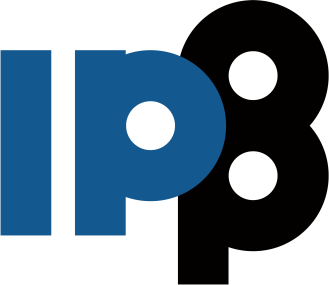 Реизбор у звање научни сарадниккандидат: Саша Ћирковић
4. Елементи за квантитативну анализу рада кандидата
Кандидат је од избора у претходно звање објавио 8 радова М21, 1 рад М22 категорије, има 2 саопштења на конференцији категорије М33, једно М34 и 1 побољшано техничко решење М84 категорије. 
Радови кандидата су без аутоцитата цитирани 16 пута.
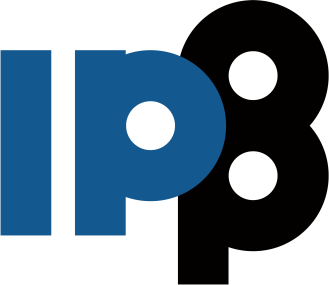 Реизбор у звање научни сарадниккандидат: Саша Ћирковић
5. Закључак
Имајући у виду квалитет научно-истраживачког рада др Саше Ћирковића, достигнути степен истраживачке зрелости и компетентности, као и испуњеност прописаних квантитативних и квалитативних услова са задовољством предлажемо Научном већу Института за физику да Министарству просвете, науке и технолошког развоја Републике Србије предложи реизбор др Саше Ћирковића у звање научног сарадника.

Комисија: Јасна Ристић-Ђуровић (ИФ), Јелена Трајић (ИФ), Јован Цветић (ЕТФ)